Health Workforce DevelopmentSmall Rural Hospital Improvement ProgramOverview
Department of Health Care Access and Information
Program Overview
The Small Rural Hospital Improvement Program (SHIP) offers grants to eligible hospitals to support activities intended to improve quality of health care in rural areas.
The goal is to assist small rural hospitals in meeting value-based payment and care goals through investments in hardware, software, and training.
The program is funded by the U.S. Department of Health and Human Services, Health Resources and Services Administration's (HRSA), Federal Office of Rural Health Policy (FORHP).
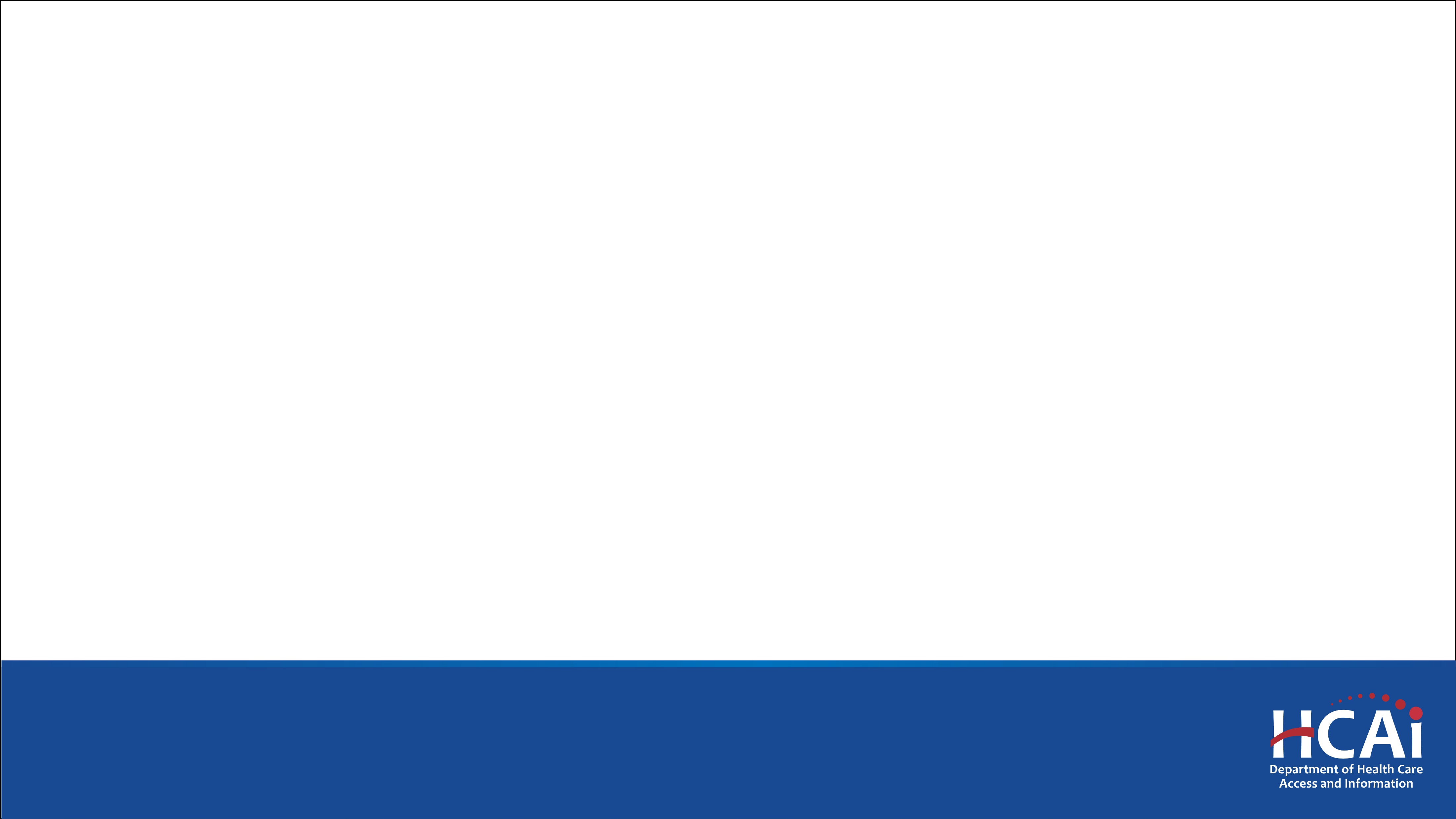 Hospital Requirements
Must be in California, outside Metropolitan Statistical Areas (MSA) or in a rural census track of an MSA.
Must be a non-federal, short-term general acute care facility.
Must staff 49 or fewer beds.
Must meet federal priorities as specified in the yearly application.
May be for-profit, non-for-profit, tribal, and faith-based hospitals.
Critical Access Hospitals (CAH) are automatically eligible.
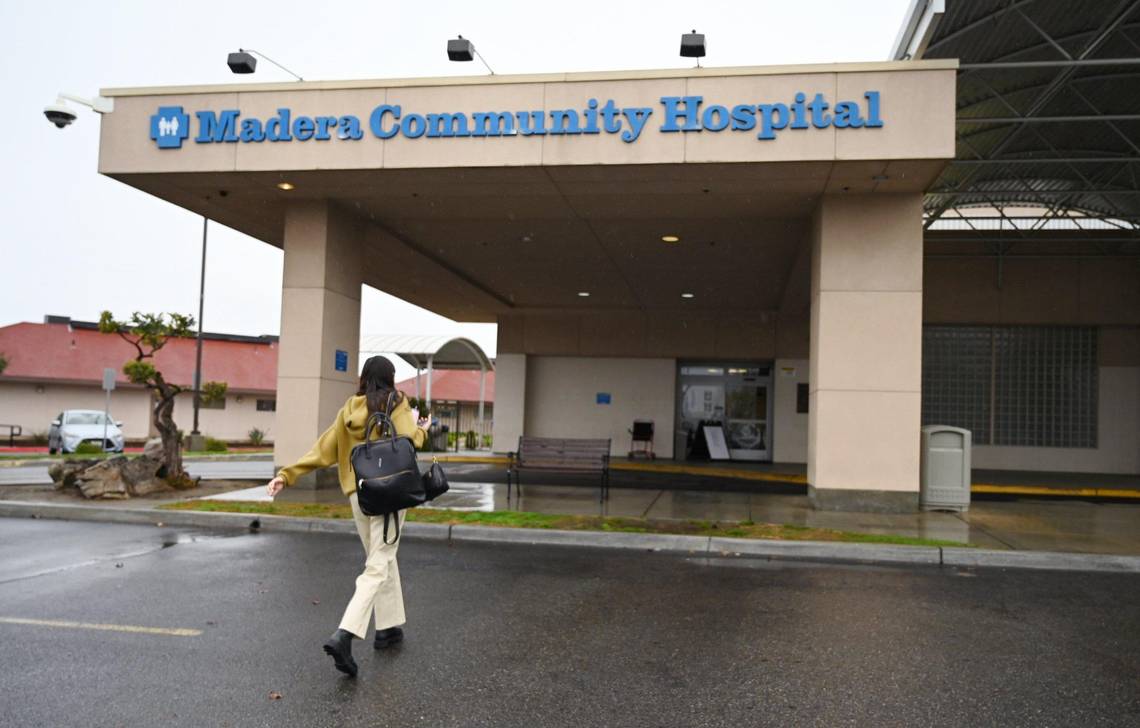 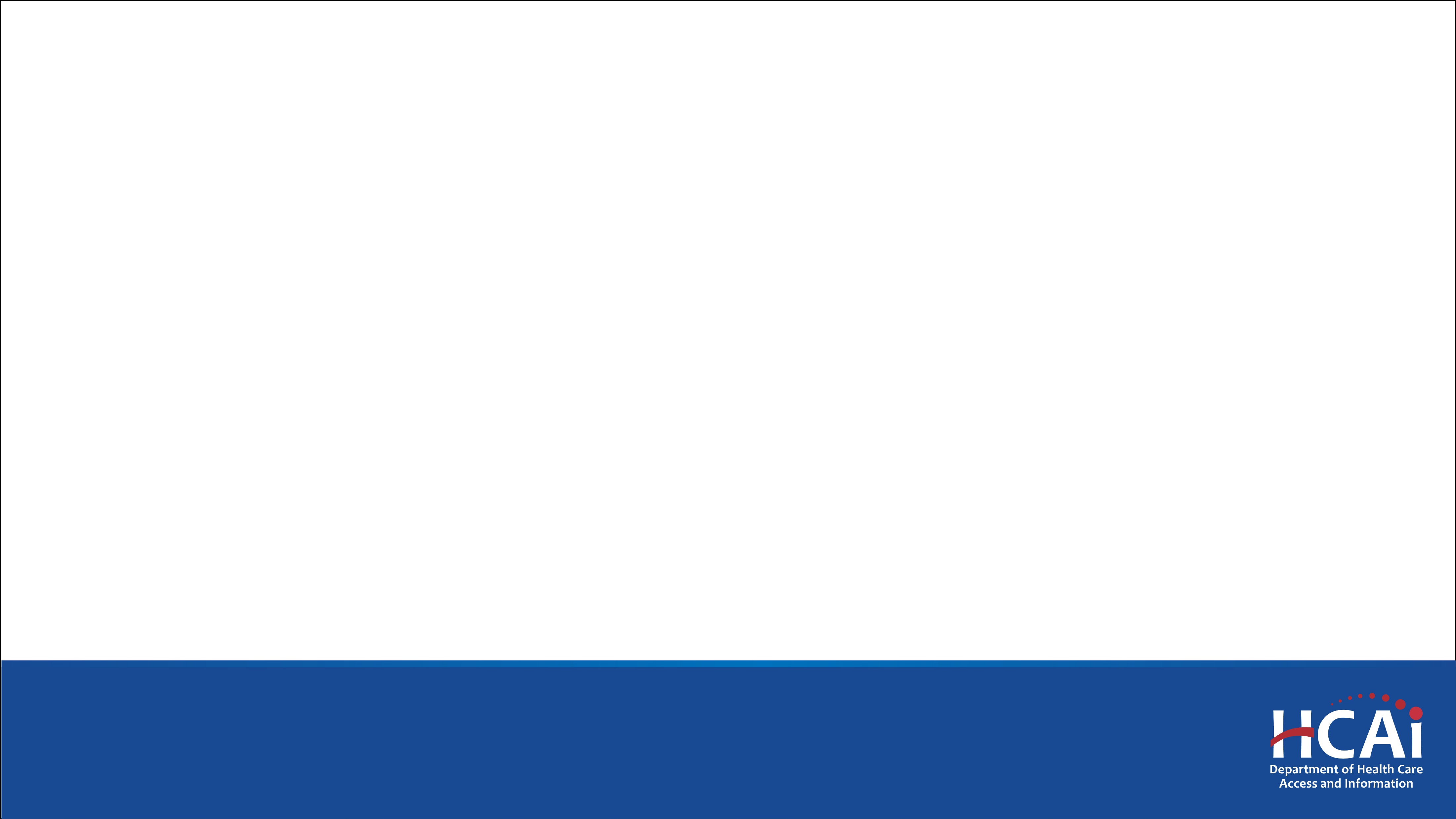 Funding and Award Information
SHIP Program Year is June 1 to May 31 of each year. 
Funding and award amounts are announced each year by HRSA after all applications are submitted.
Annual award amount is estimated at $13,000.
Every eligible, approved participant hospital receives an equal award.
Continued yearly funding for the program and active grants is dependent on receiving federal funds.
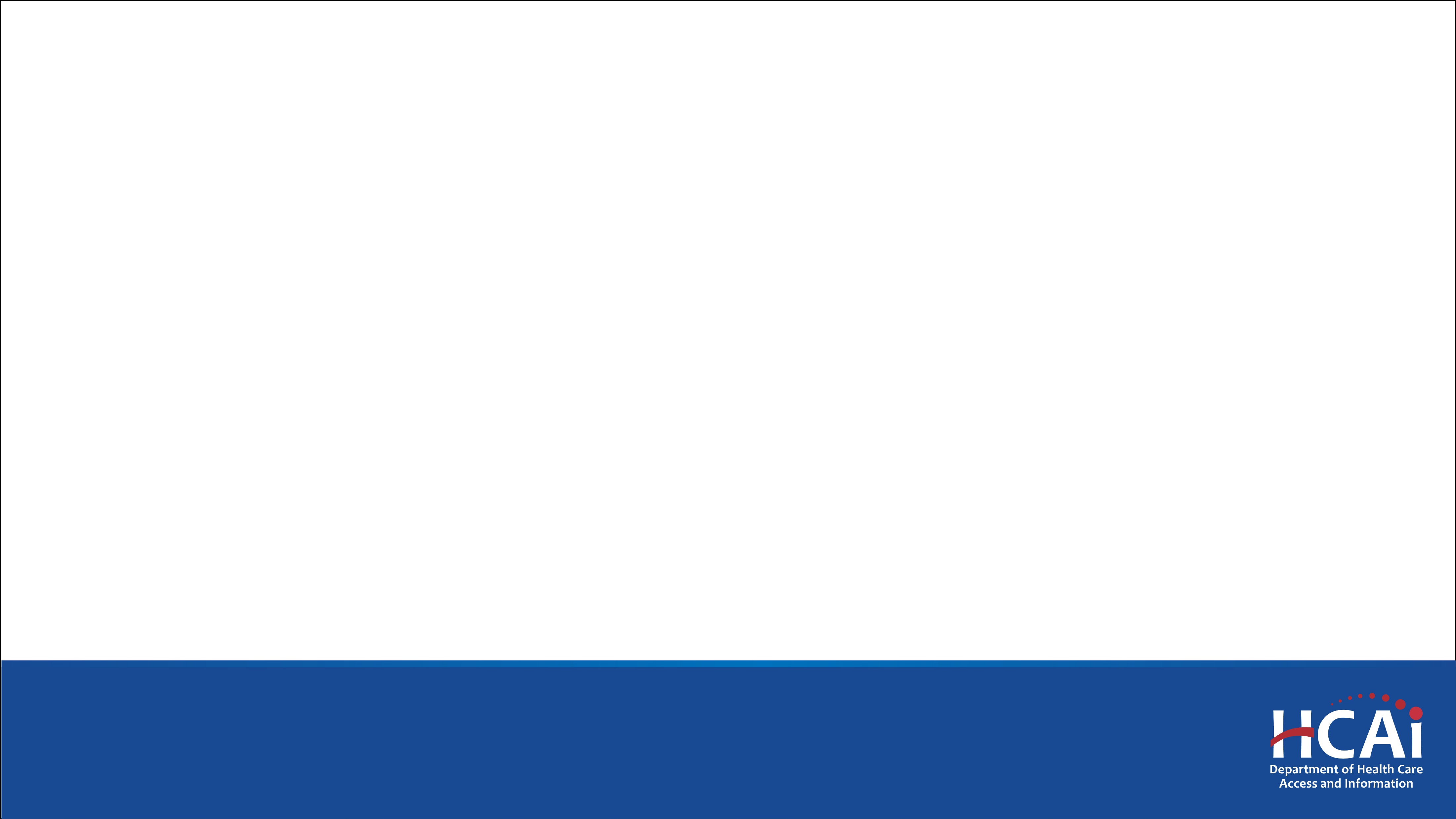 Program Cycle Dates
Application Cycle Opens: December 2, 2025
Application Cycle Closes: January 15, 2026
New Grants Begin: May 1, 2026
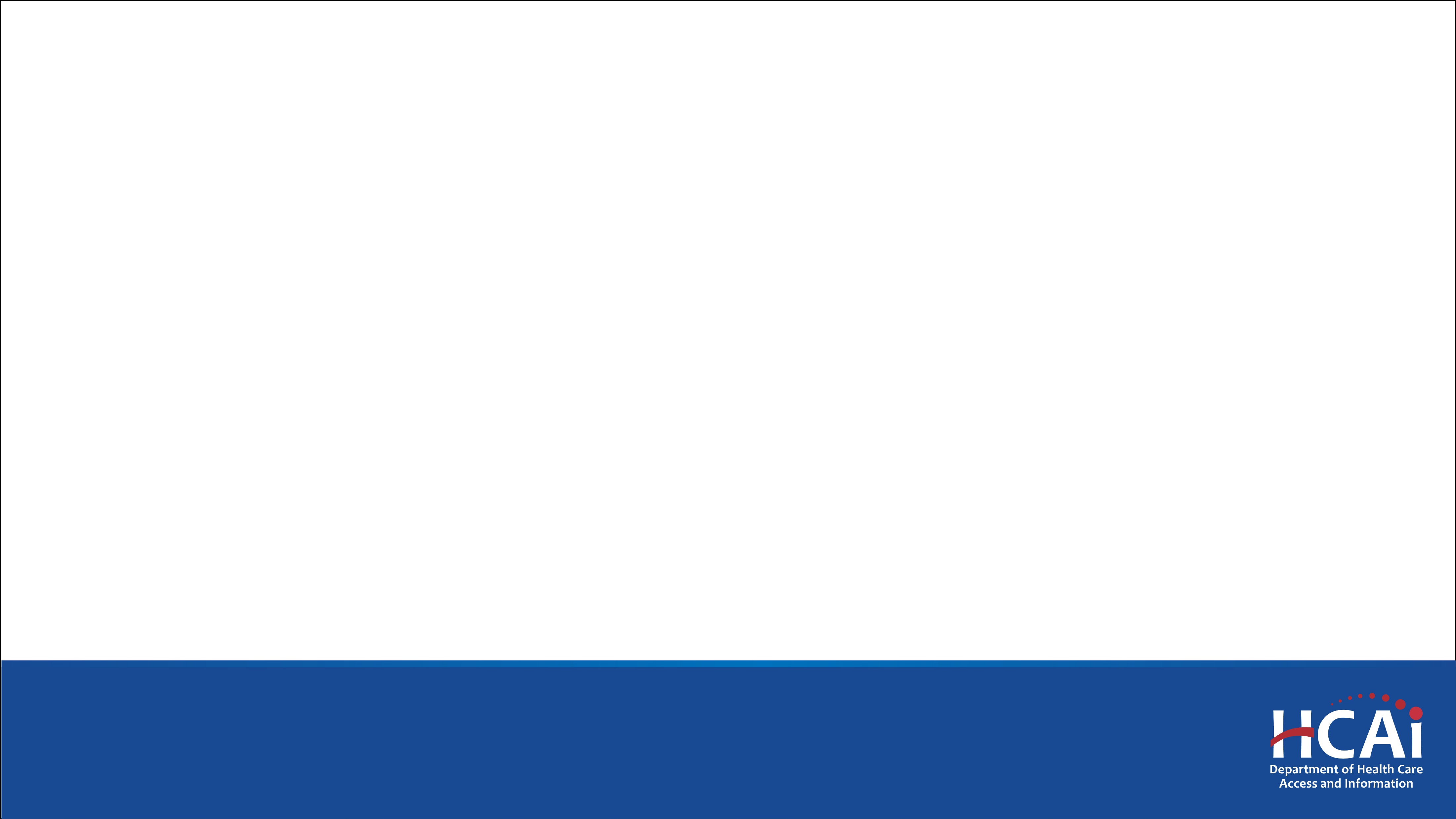 Application Process
Applicants and continuing grantees must complete an annual online application.  
Applications are submitted via HCAI's Funding Portal. In the application, applicants and continuing grantees will:
Provide certification or recertification that they meet program eligibility requirements.
Select allowable projects for the next program year.
Complete detailed work plans for each selected project.
Provide a mid-term update on project(s) selected for the current program year (continuing grantees only).
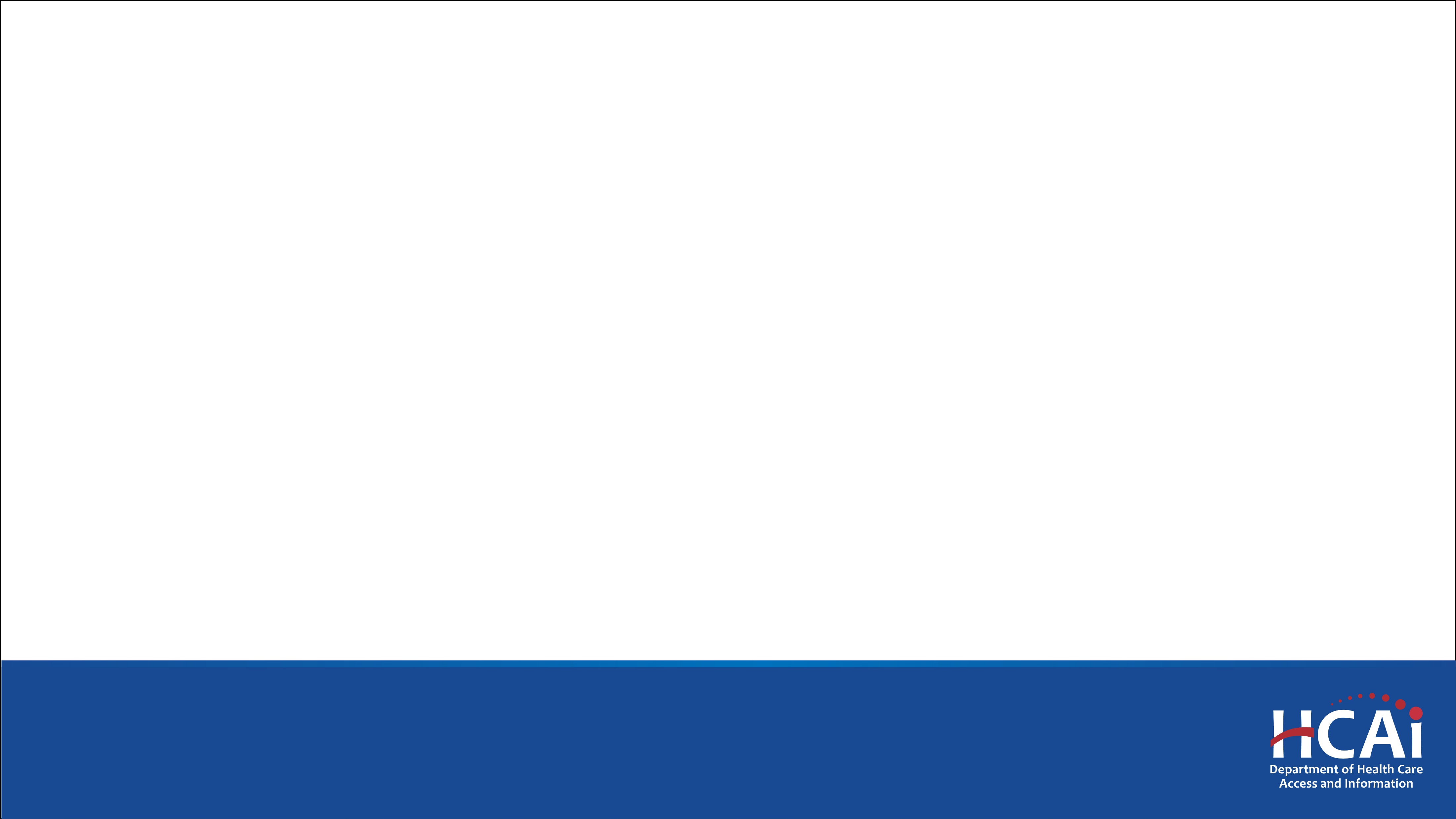 Allowable Project Categories
Eligible hospitals apply for funding to assist in the implementation of activities related to:
Value-Based Purchasing (VBP) Investment Activities 
Activities that support improved data collection to facilitate quality reporting and improvement 
Accountable Care Organization (ACO) or Shared Savings Investment Activities  
Activities that support the development or the basic tenets of ACOs or shared savings programs 
Payment Bundling (PB) or Prospective Payment System (PPS) Investment Activities 
Activities that improve hospital financial processes
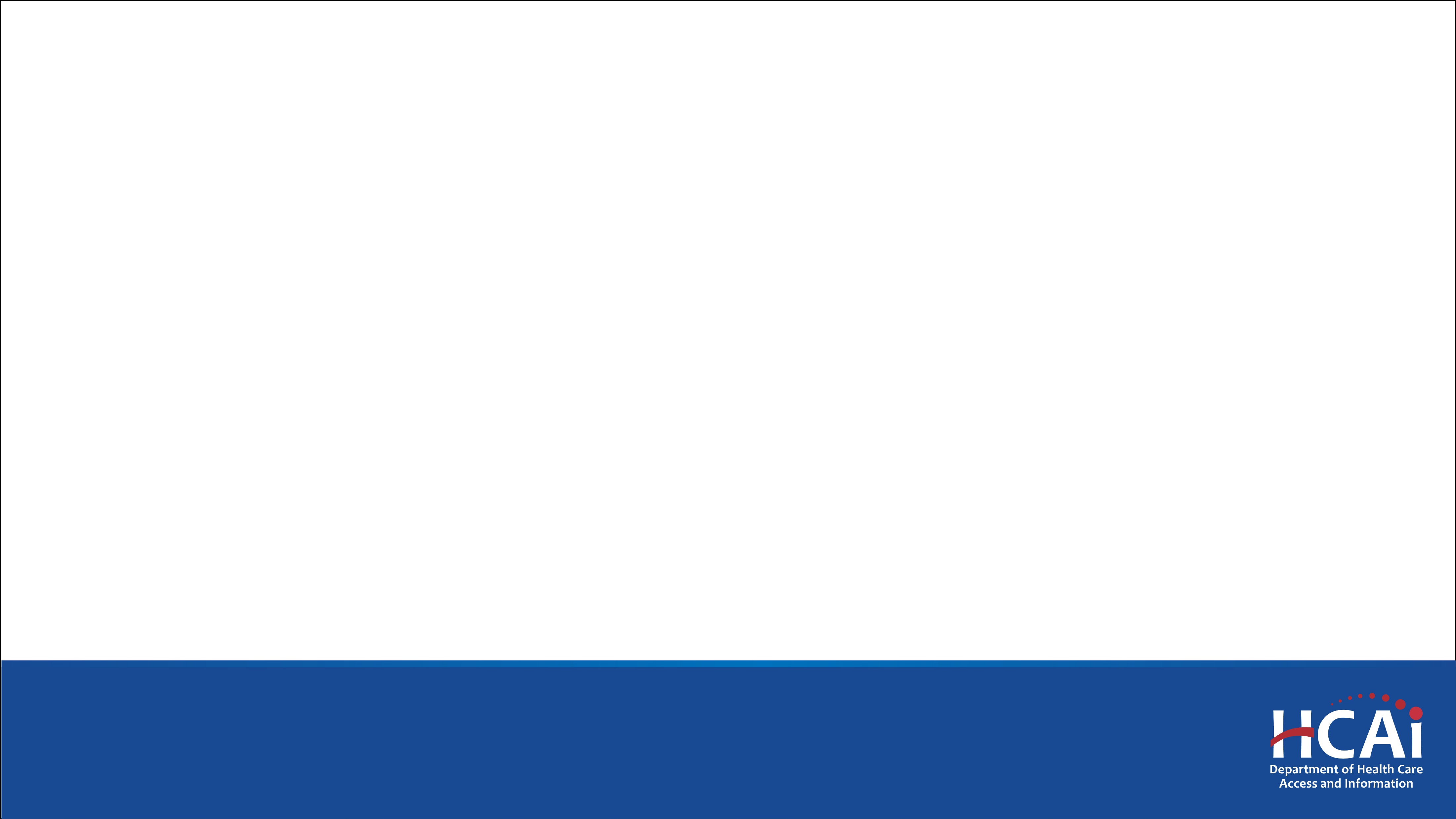 Value-Based Purchasing (VBP)
Value Based Purchasing investment activities:
Quality reporting data collection/related training or software
MBQIP data collection process/related training
Efficiency or quality improvement training in support of VBP related initiatives
Provider-Based Clinic quality measures education
Alternative Payment Model and Quality Payment Program training/education
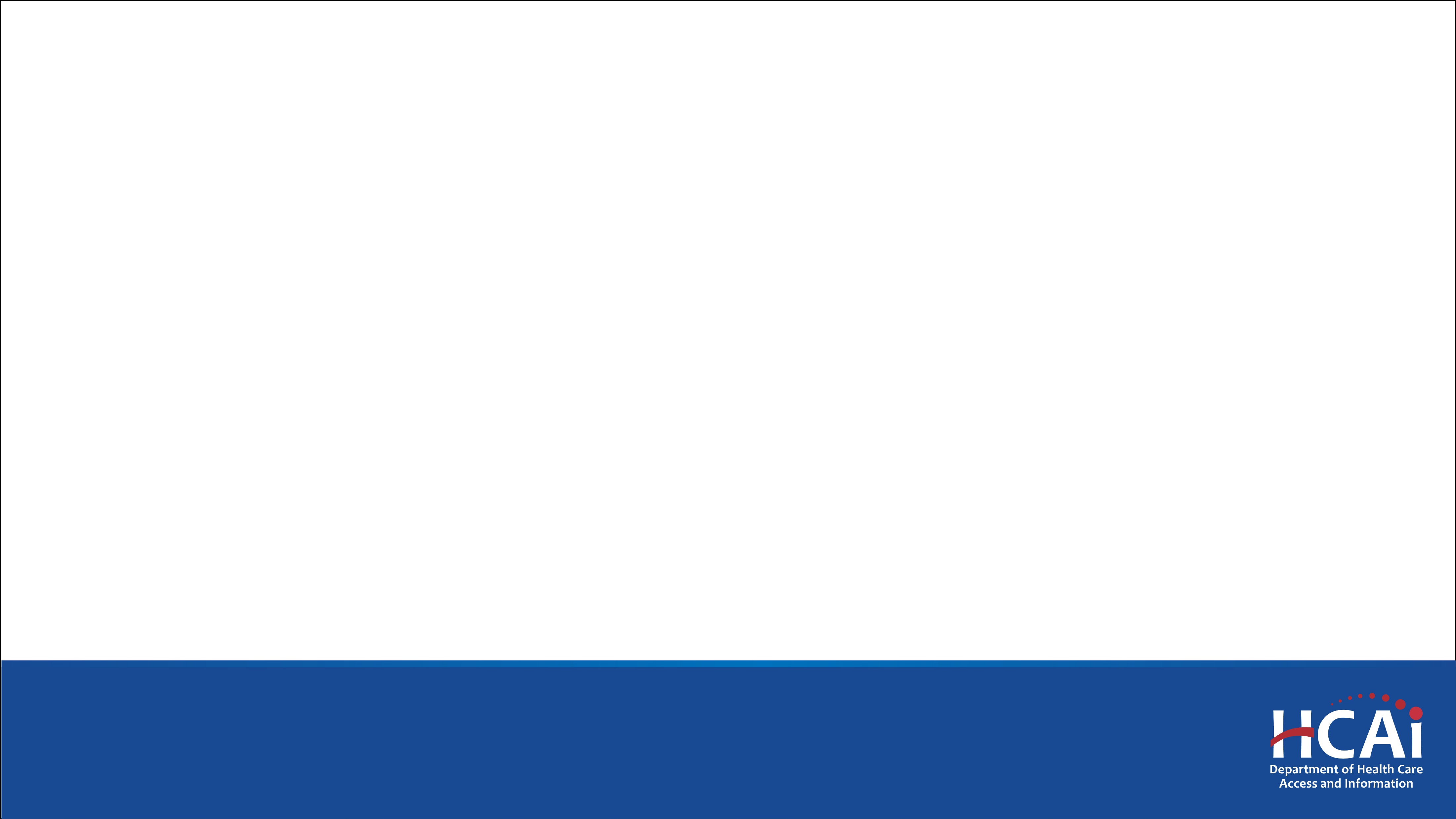 Payment Bundling (PB) or Prospective Payment System (PPS)
Payment Bundling or Prospective Payment Systems investment activities:
ICD-11 software
ICD-11 training
Efficiency or quality improvement training in support of PB or PPS related initiatives
S-10 Cost Reporting training
Price Transparency training
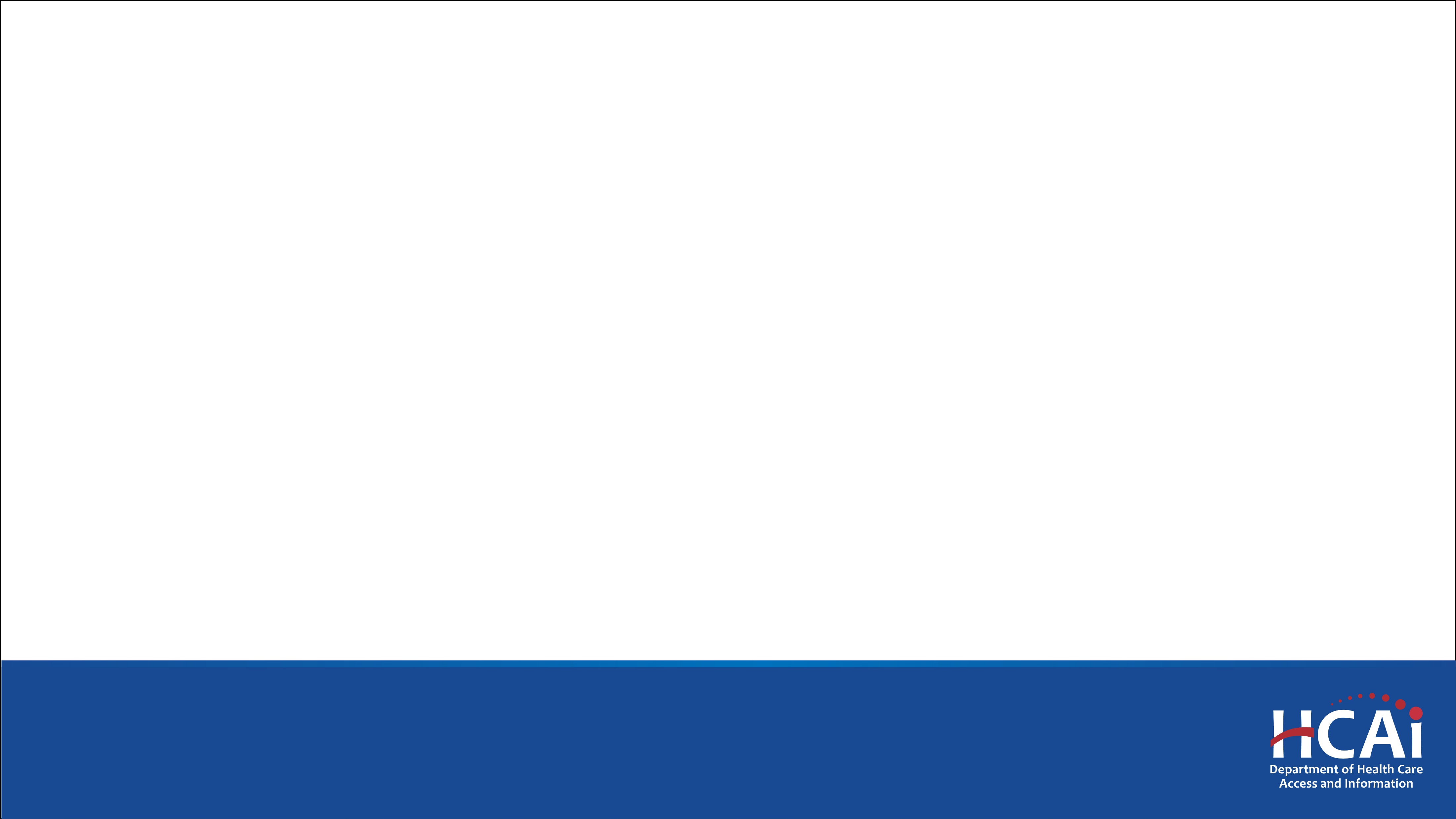 Accountable Care Organization (ACO)
Accountable Care Organization or Shared Savings investment activities:
Computerized provider order entry implementation and/or training.
Pharmacy services training, hardware/software and machines (Not pharmacists’ services or medications).
Social Determinants of Health Screening software/training
Efficiency or quality improvement training in support of ACO or shared savings related initiatives.
Systems performance training in support of ACO or shared savings related initiatives.
Mobile health and telehealth hardware/software (not telecommunications).
Community Paramedicine hardware/software and training.
Health Information Technology (HIT) training for value and ACO including training, software and risk assessments associated with cybersecurity.
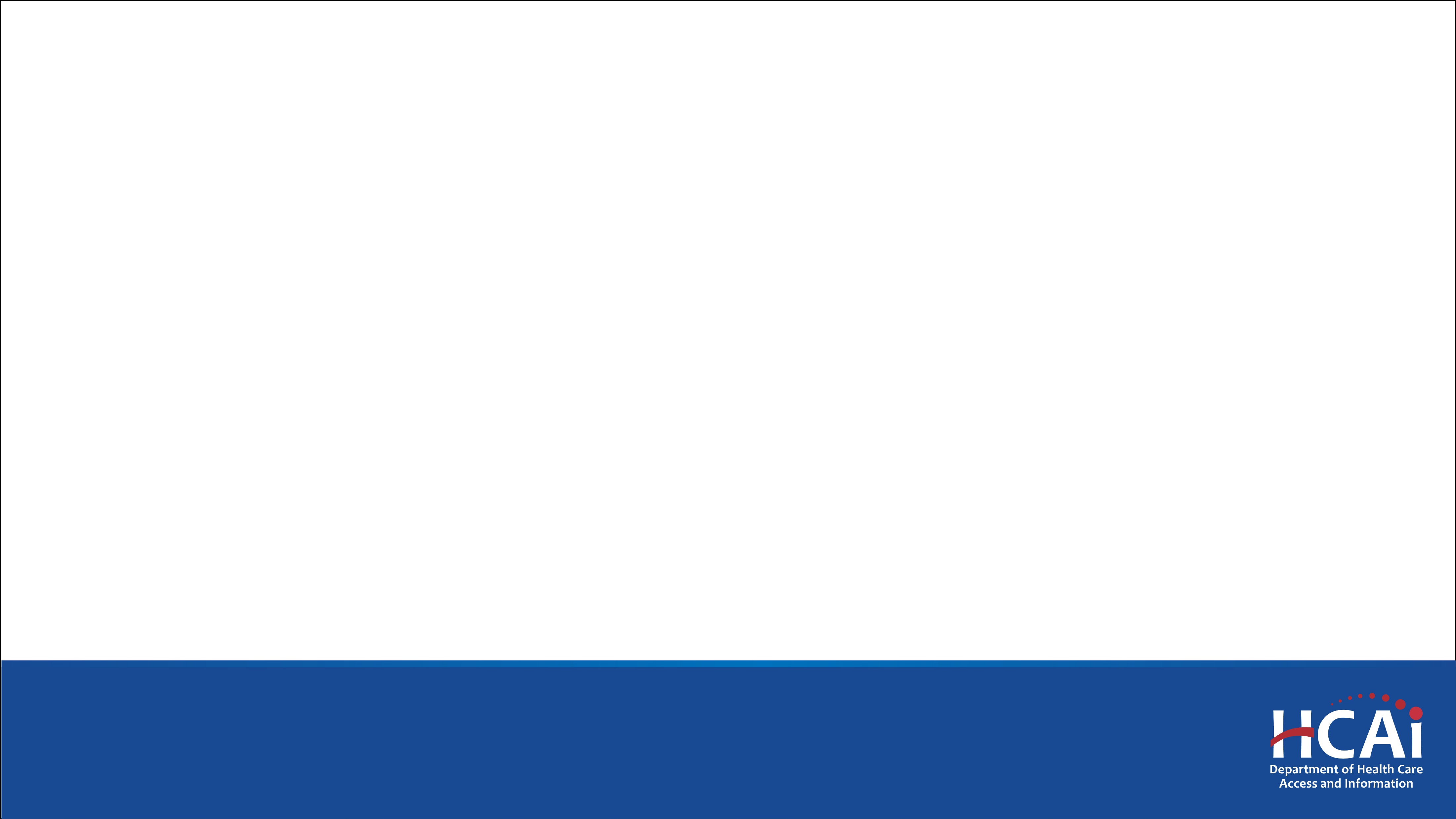 Yearly Program Priorities
The Federal Office of Rural Health Policy (FORHP) announces yearly program priorities.  Hospitals must participate in these yearly priorities.
For FY 24-25 the priorities are:
Medicare Beneficiary Quality Improvement Program (MBQIP) reporting. 
ICD-11 training and software.
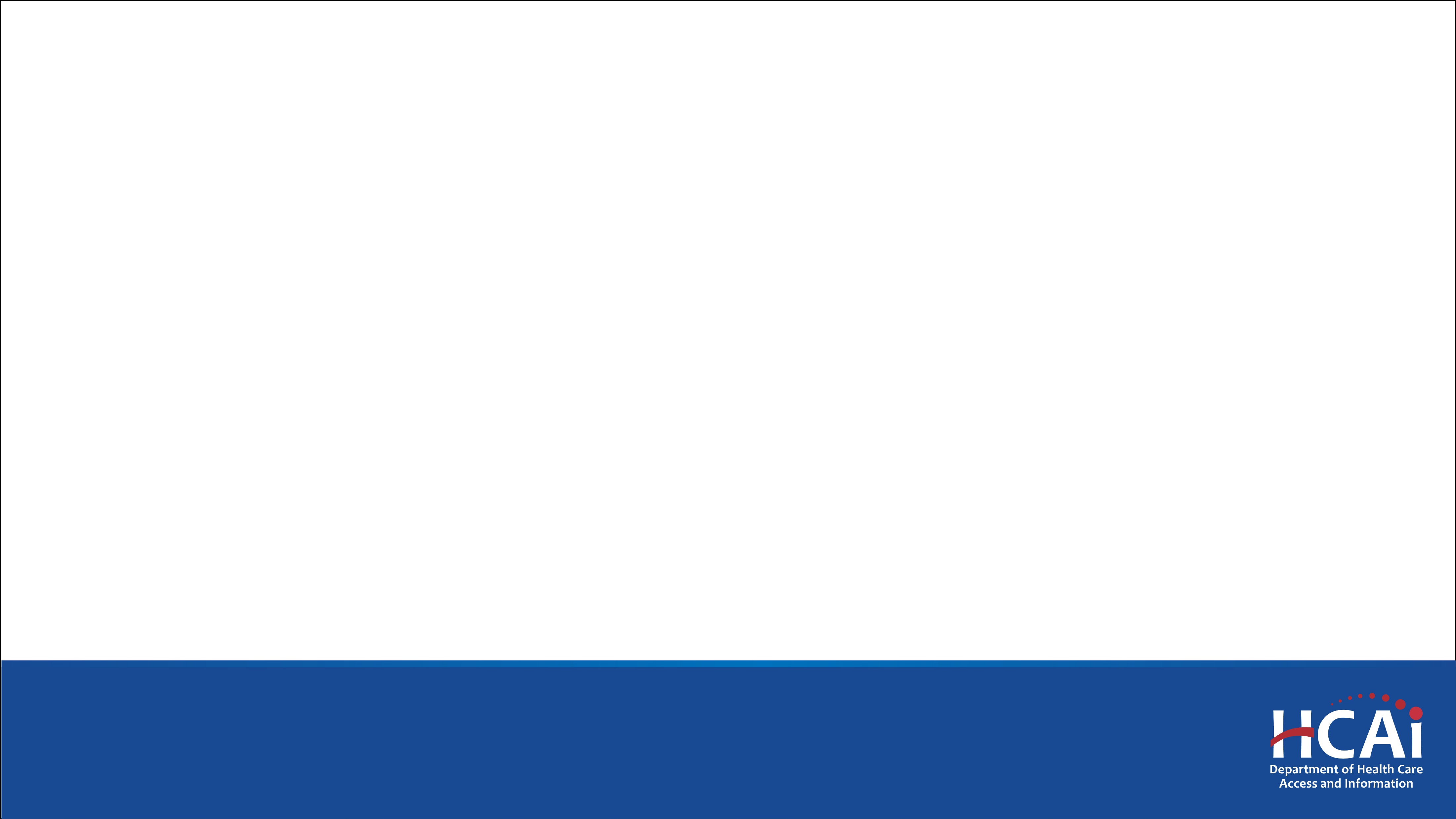 Year-End Reporting
Grantees must submit a Year-End Report (YER) at the end of each grant year, including the following:
A detailed description of project progress and outcomes.
Invoice reporting showing award funds were spent on approved projects.
Supporting documentation for yearly program priorities.
Thank You!
For further questions, please contact: 
Small Rural Hospital Improvement Program
SHIP@hcai.ca.gov